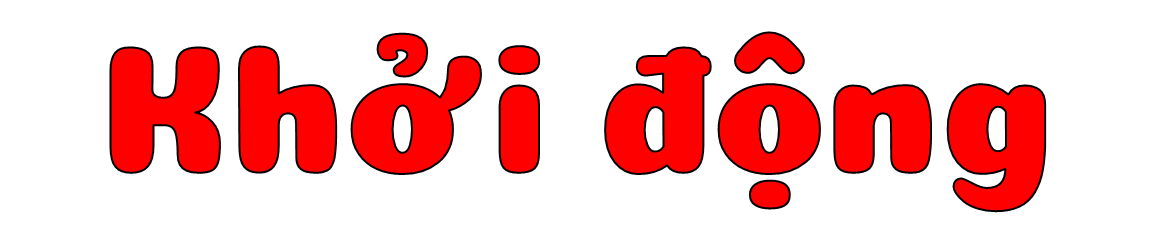 [Speaker Notes: Hương Thảo – Tranthao121004@gmail.com]
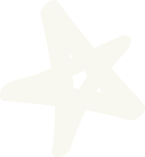 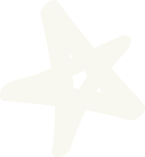 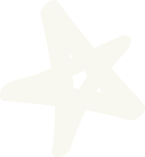 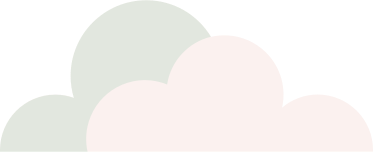 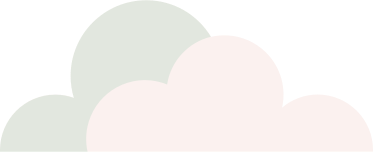 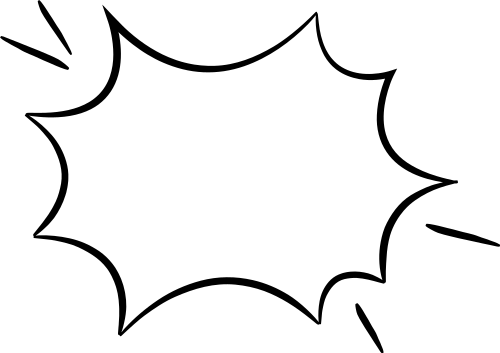 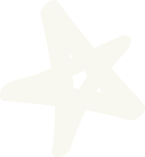 Khởi động
Trò chơi: Đố bạn
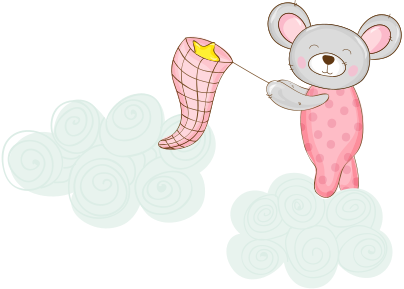 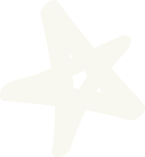 Đố gì? Đố gì?
Đố bạn đố bạn
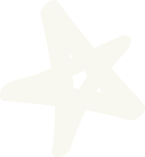 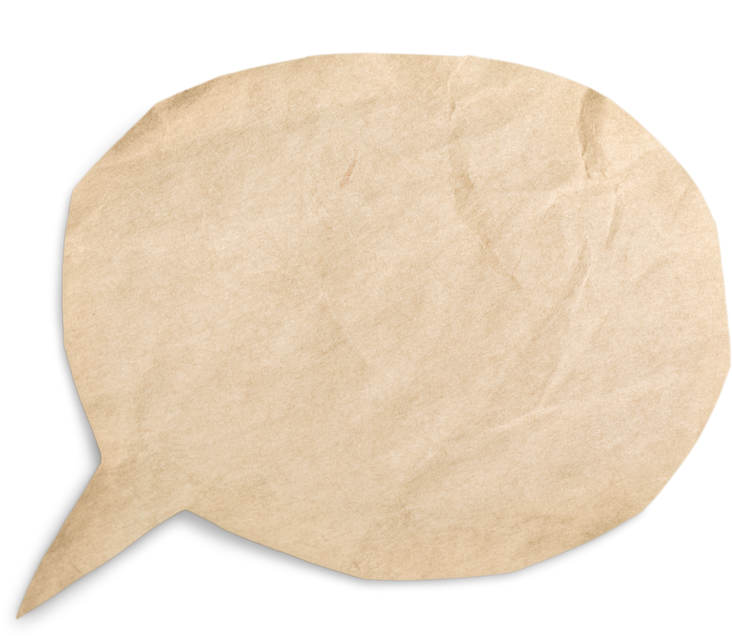 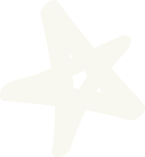 ?
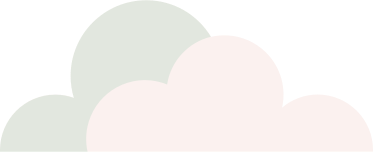 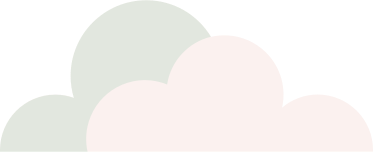 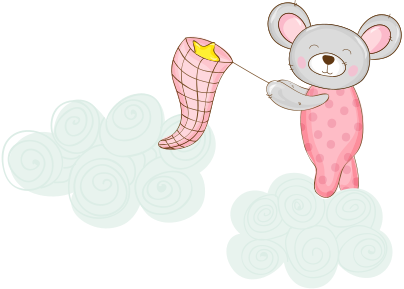 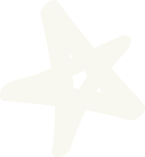 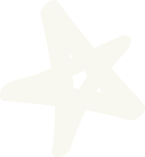 200 + 199 = 399
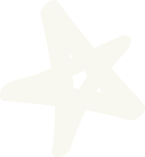 200 cộng 199 bằng bao nhiêu?
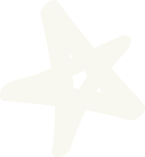 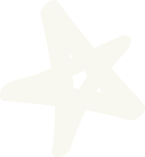 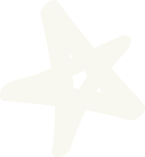 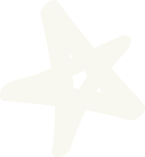 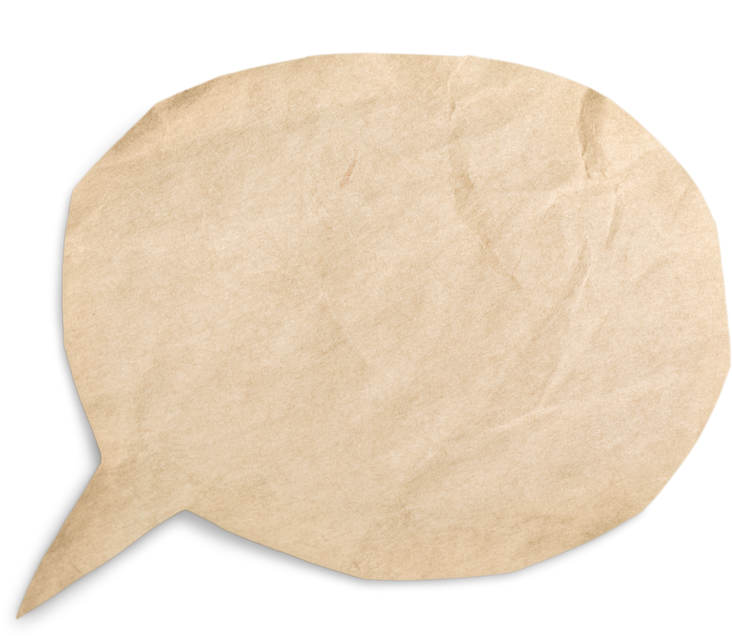 ?
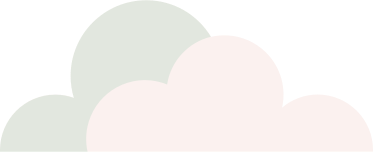 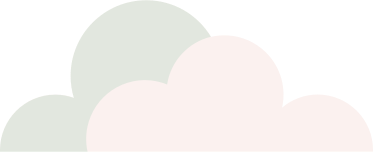 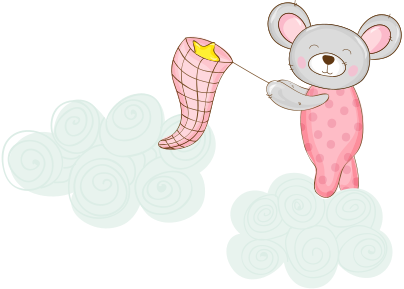 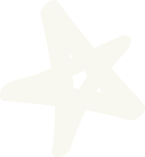 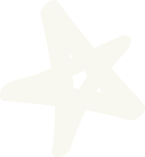 Gộp 30 và 20 được 50
Gộp 30 và 20 được mấy?
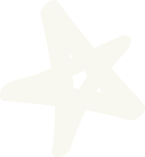 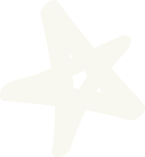 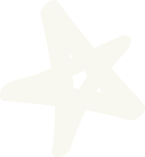 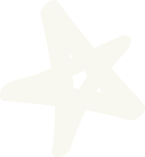 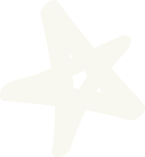 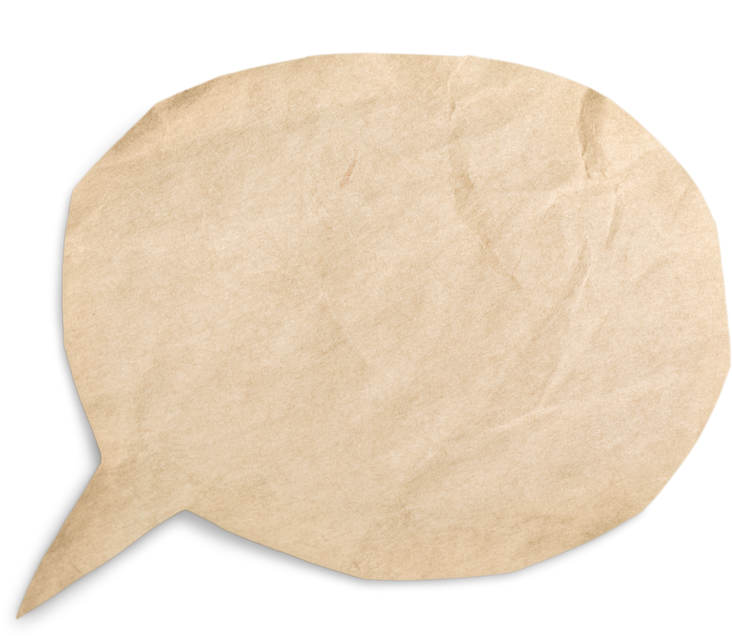 ?
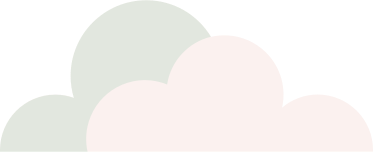 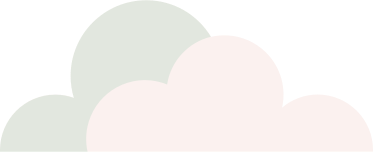 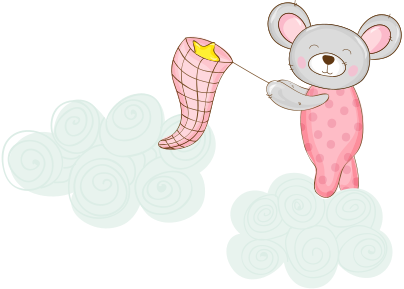 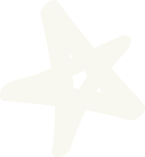 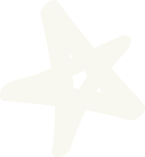 Gộp 30 và 20 được 50
Gộp 30 và 20 được mấy?
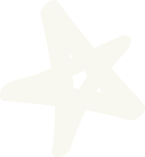 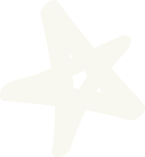 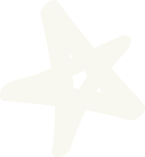 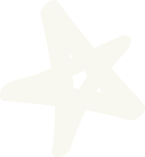 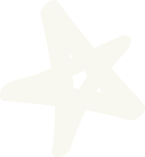 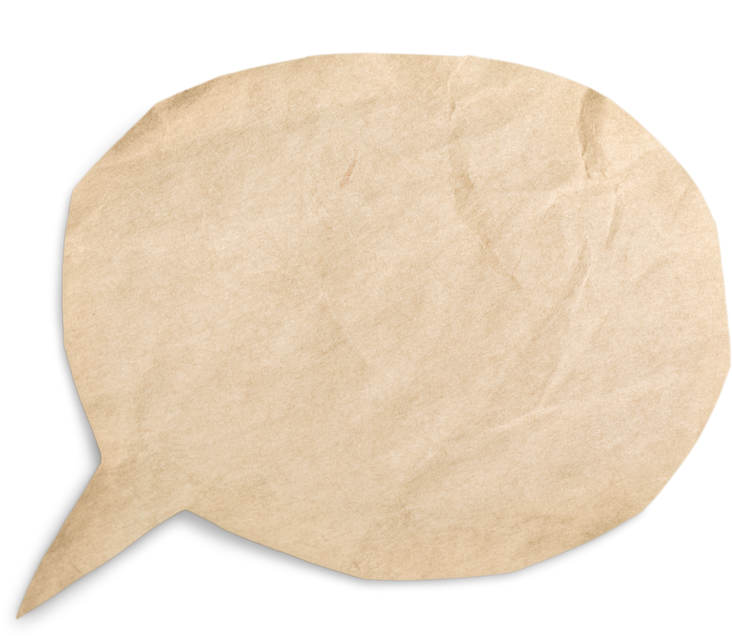 ?
Thứ … ngày … tháng … năm 2022
TOÁN
Bài 2: ÔN TẬP PHÉP CỘNG, PHÉP TRỪ TRONG PHẠM VI 1000 (Tiết 1)
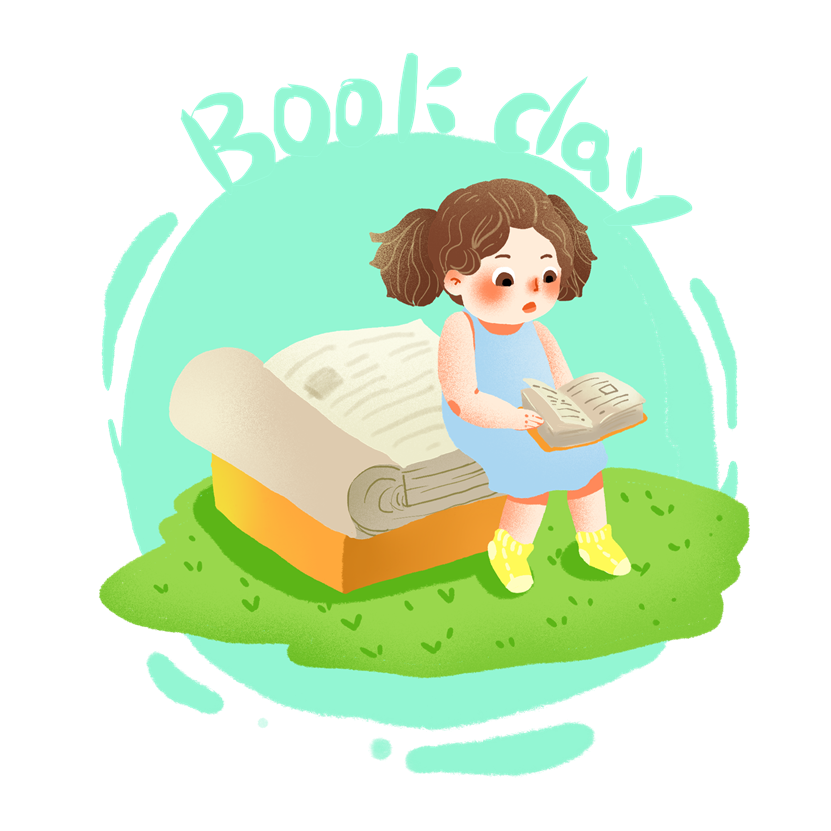 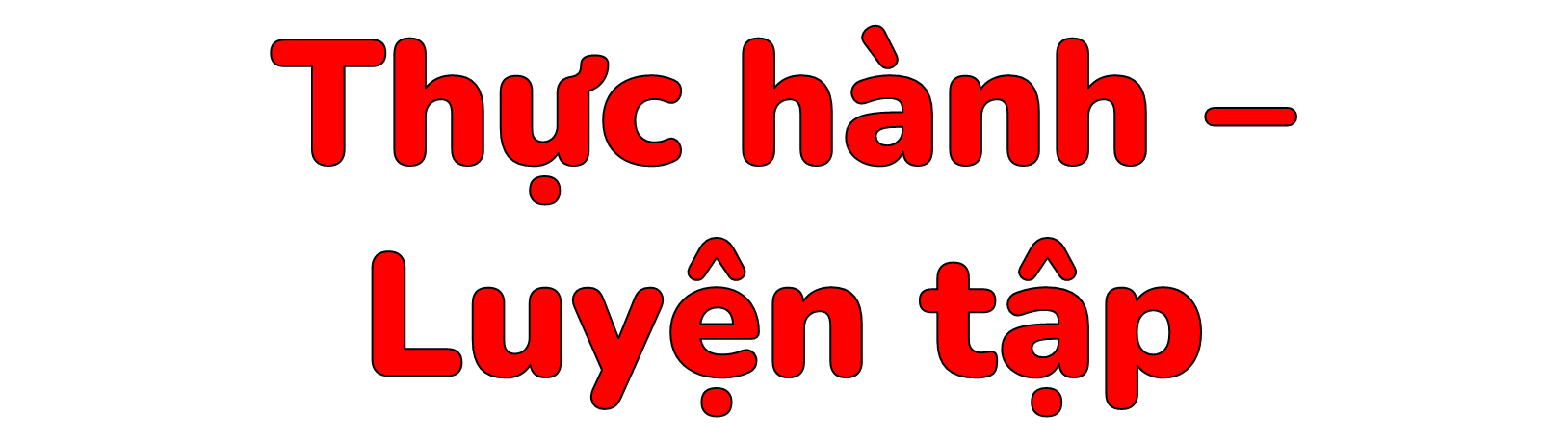 [Speaker Notes: Hương Thảo – Tranthao121004@gmail.com]
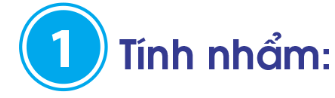 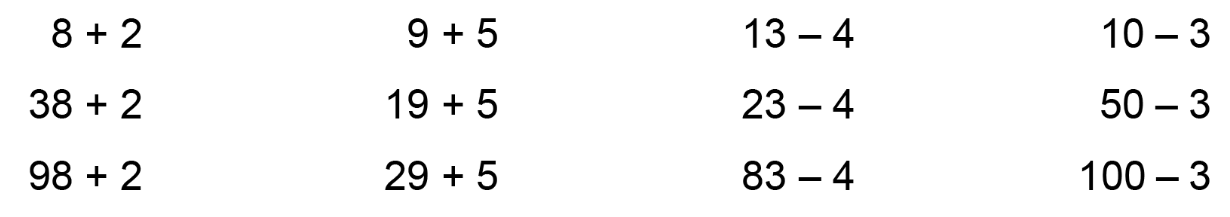 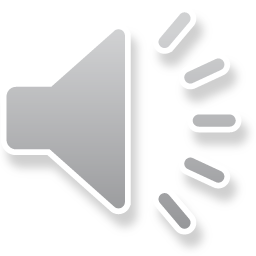 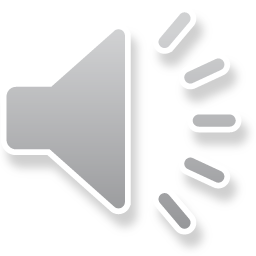 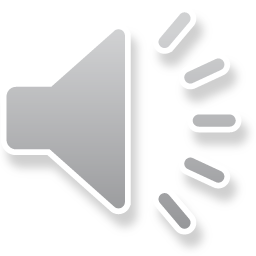 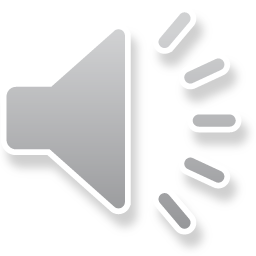 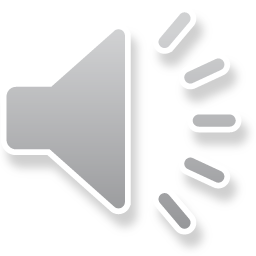 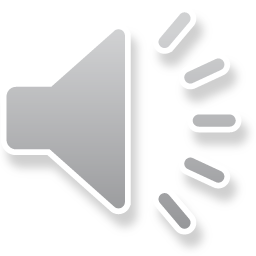 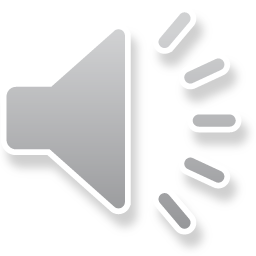 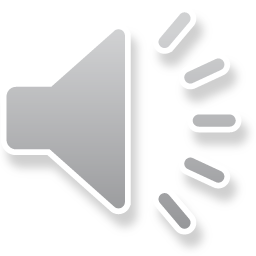 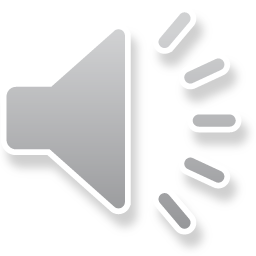 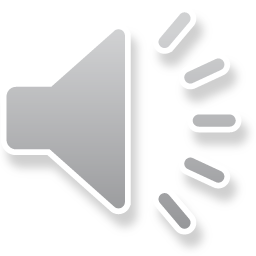 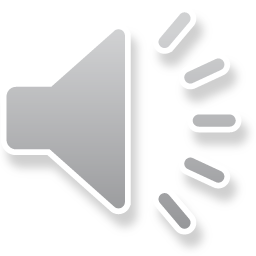 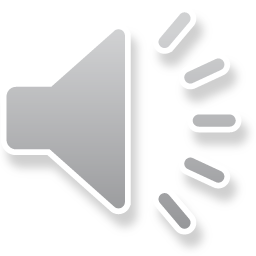 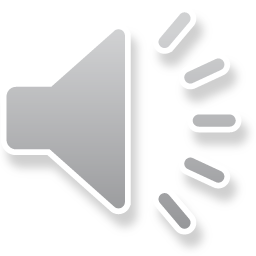 Chăm sóc
 cây táo
Tính đúng để táo xuất hiện
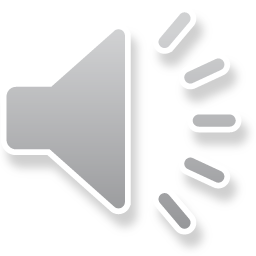 8 + 2 =
98 + 2 =
19 + 5 =
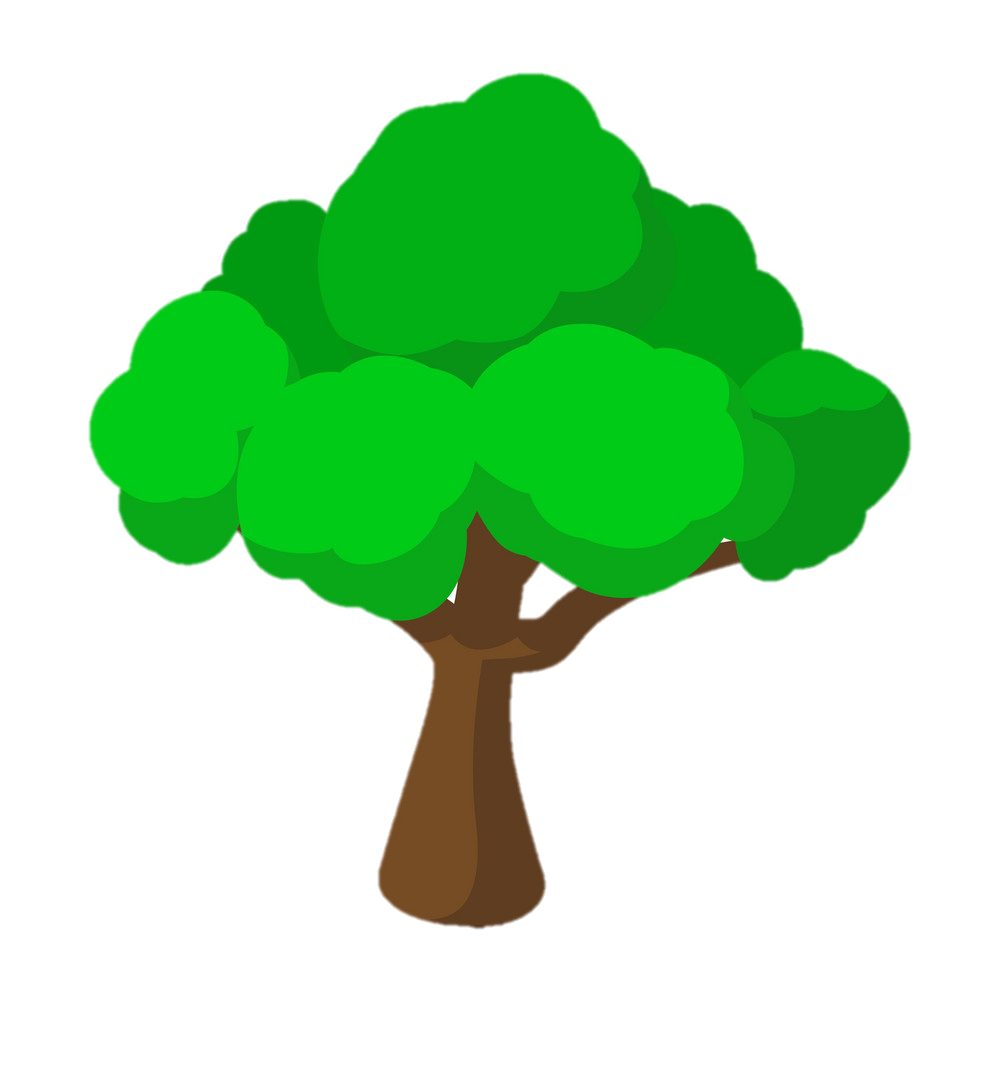 10
100
24
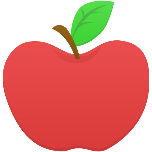 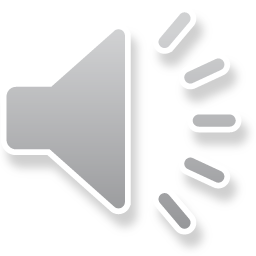 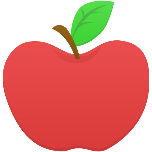 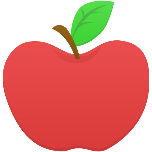 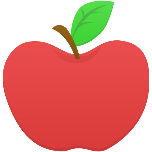 29 + 5 =
38 + 2 =
9 + 5 =
34
40
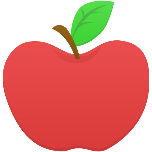 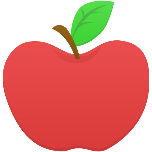 14
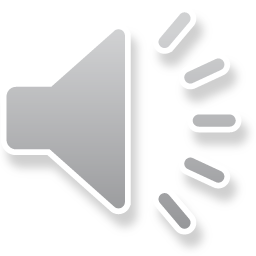 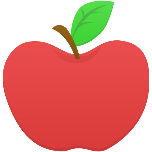 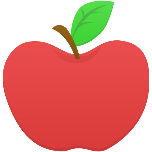 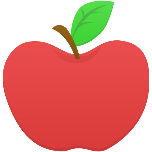 83 – 4 =
23 – 4 =
13 – 4 =
79
19
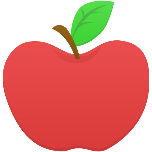 9
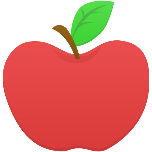 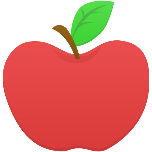 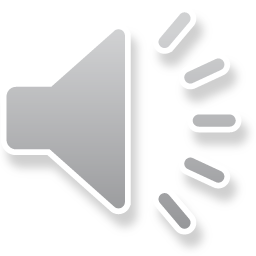 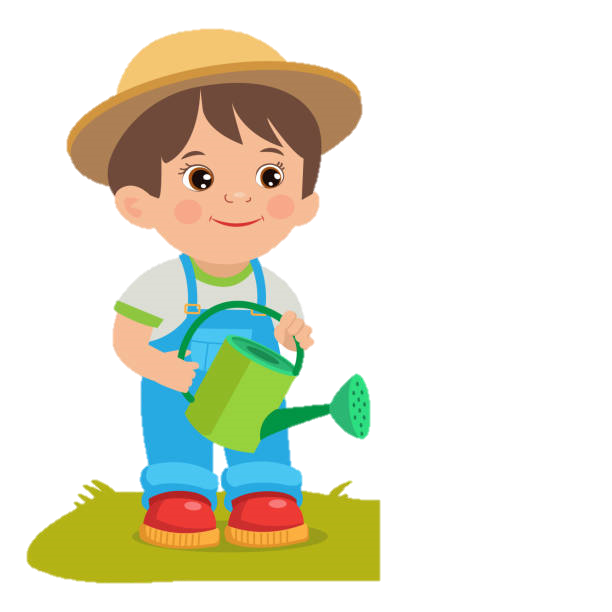 10 – 3 =
50 – 3 =
100 – 3 =
47
7
97
[Speaker Notes: Ghi chú: GV gọi HS trả lời, trả lời đúng thì click chuột vào phép tính => đáp án và 1 quả táo sẽ xuất hiện.]
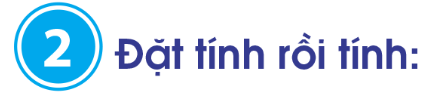 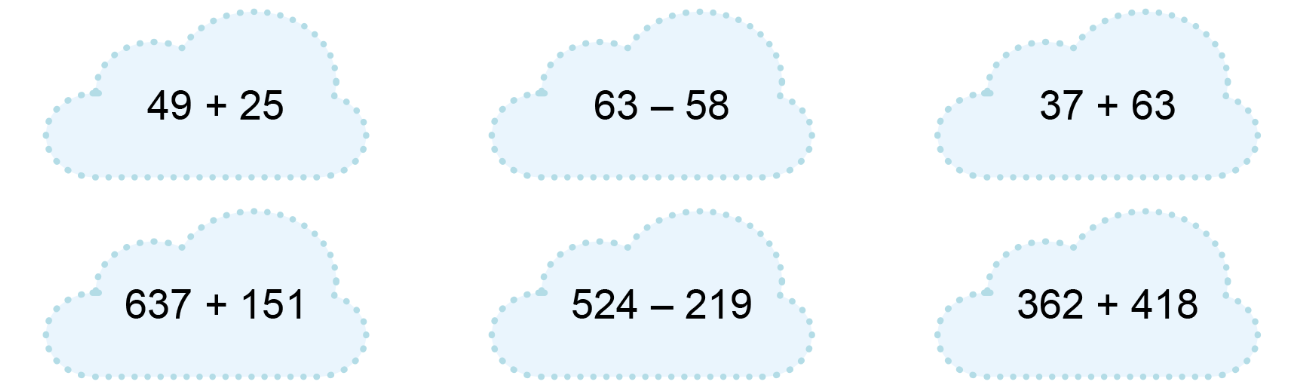 49 + 25
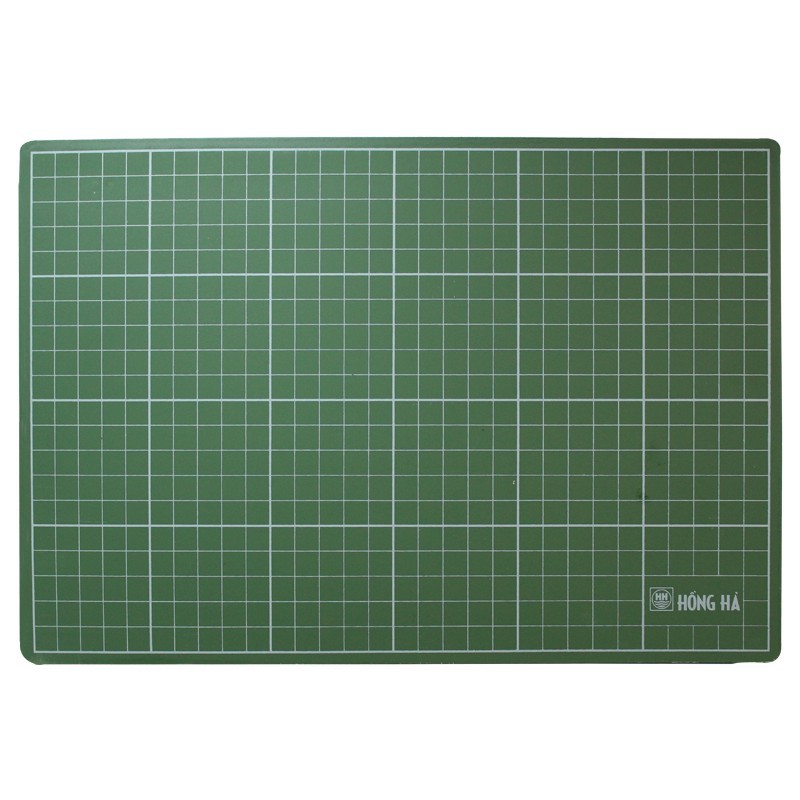 49
25
4
7
63 - 58
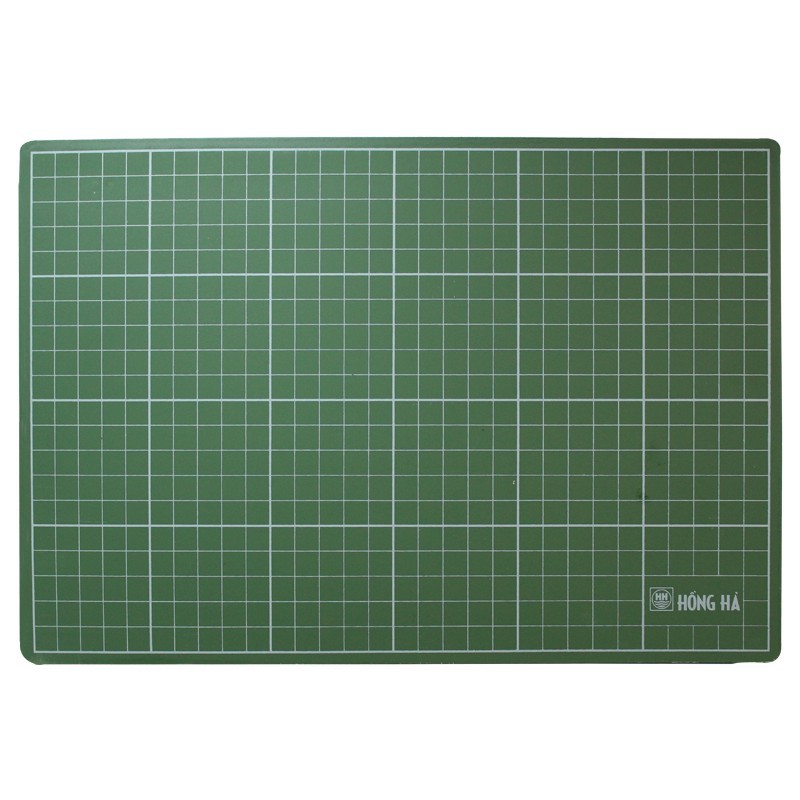 63
58
5
37 + 63
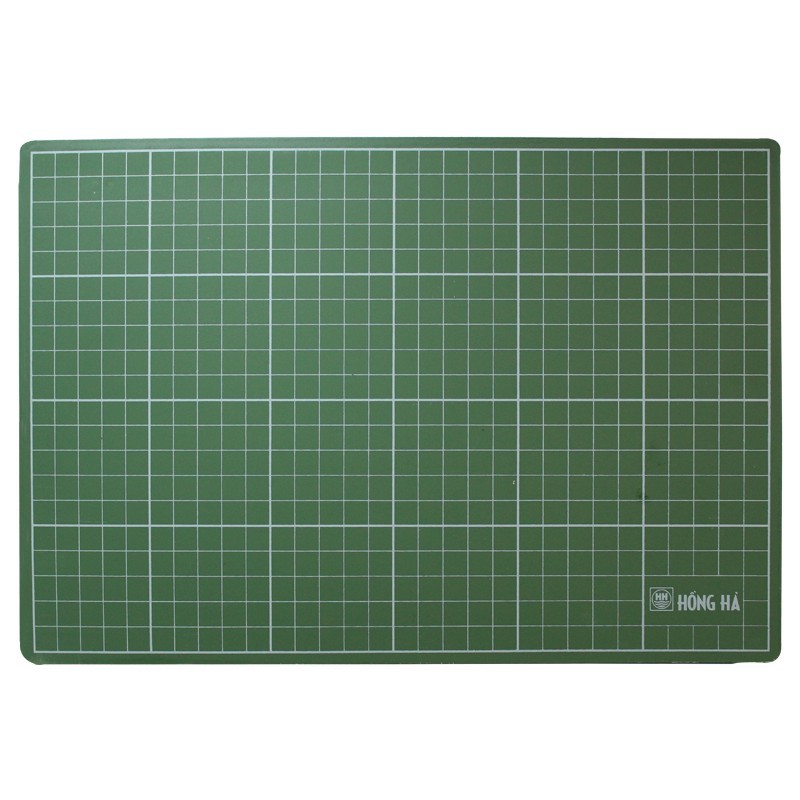 37
63
1
0
0
637 + 151
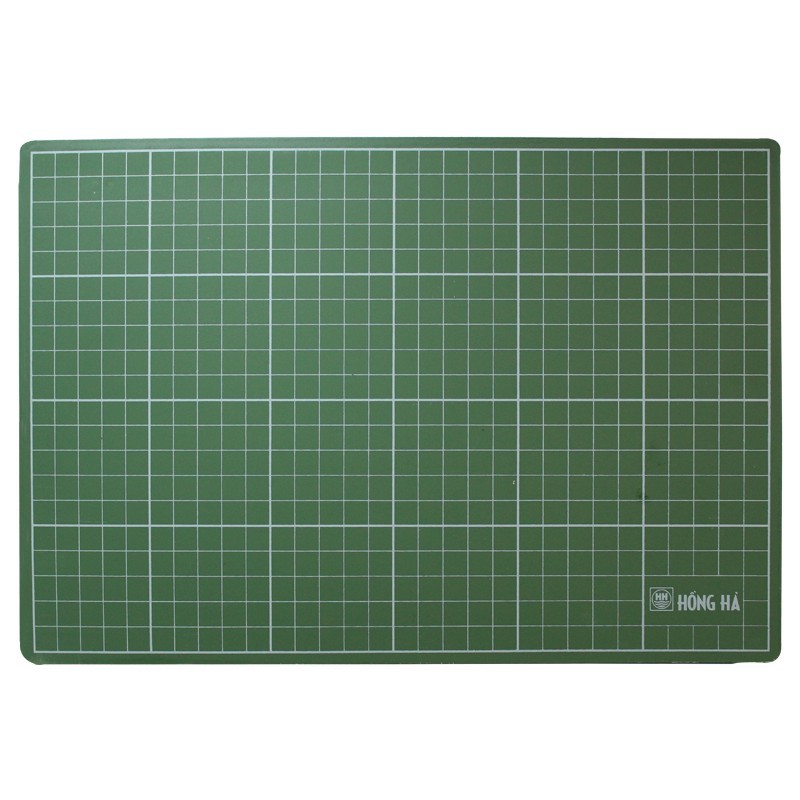 637
151
8
7
8
524 - 219
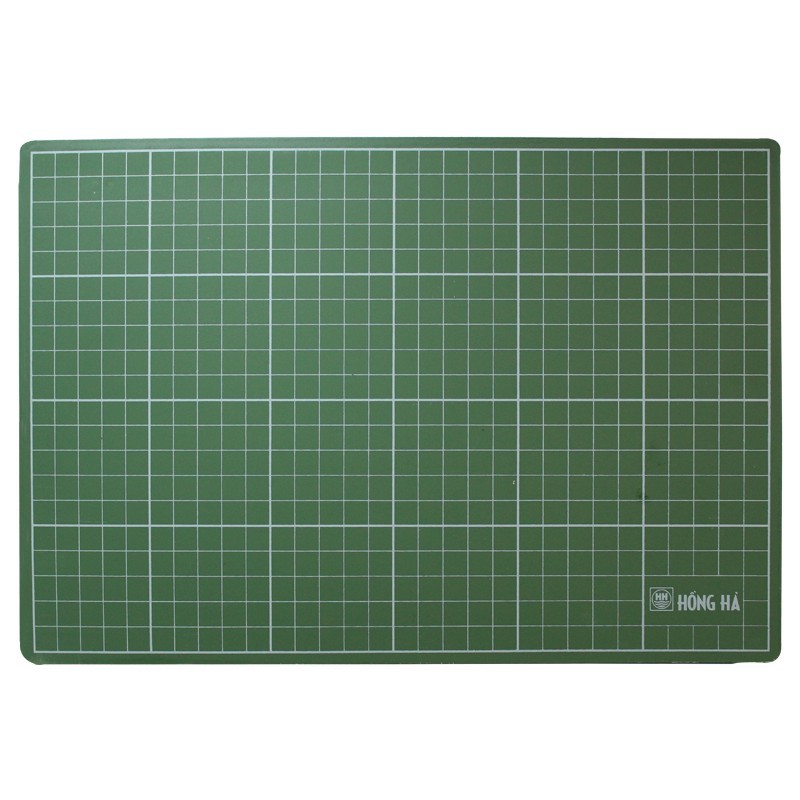 524
219
3
5
0
362 + 418
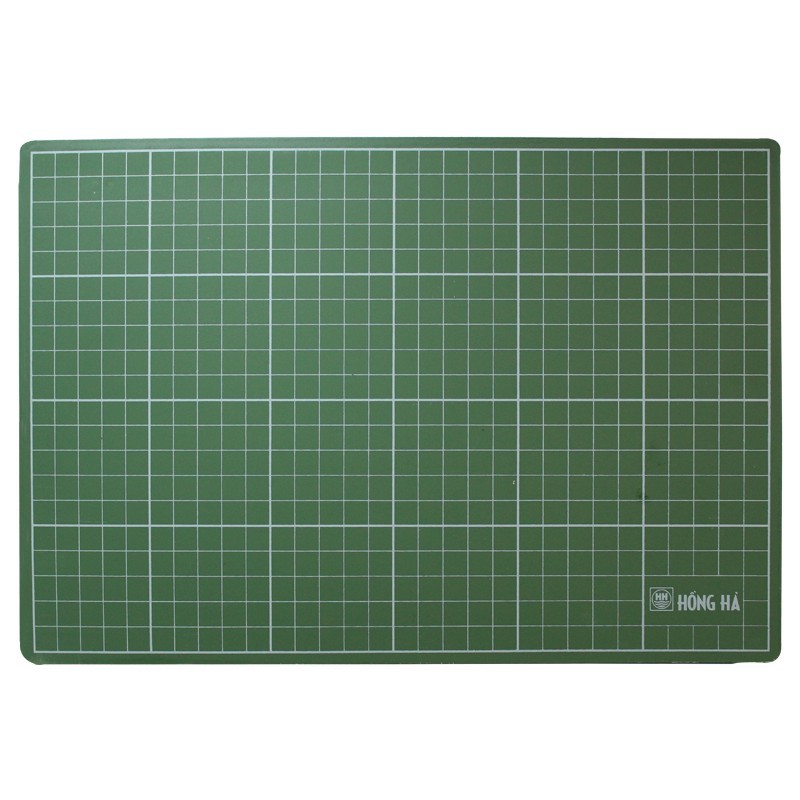 362
418
0
7
8
[Speaker Notes: Hương Thảo – Tranthao121004@gmail.com]
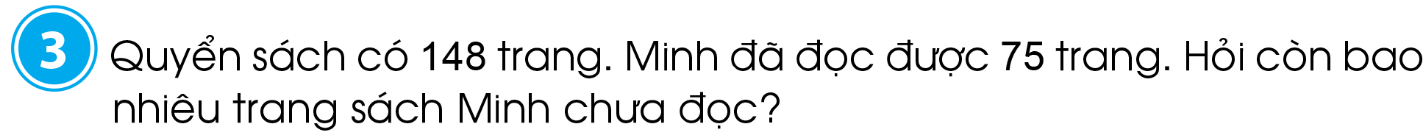 Tóm tắt
Bài giải
Số trang sách Minh chưa đọc là
Quyển sách: 148 trang sách
Đã đọc: 75 trang
148 – 75 = 73 (trang)
Còn lại: .. .trang?
Đáp số: 73 trang
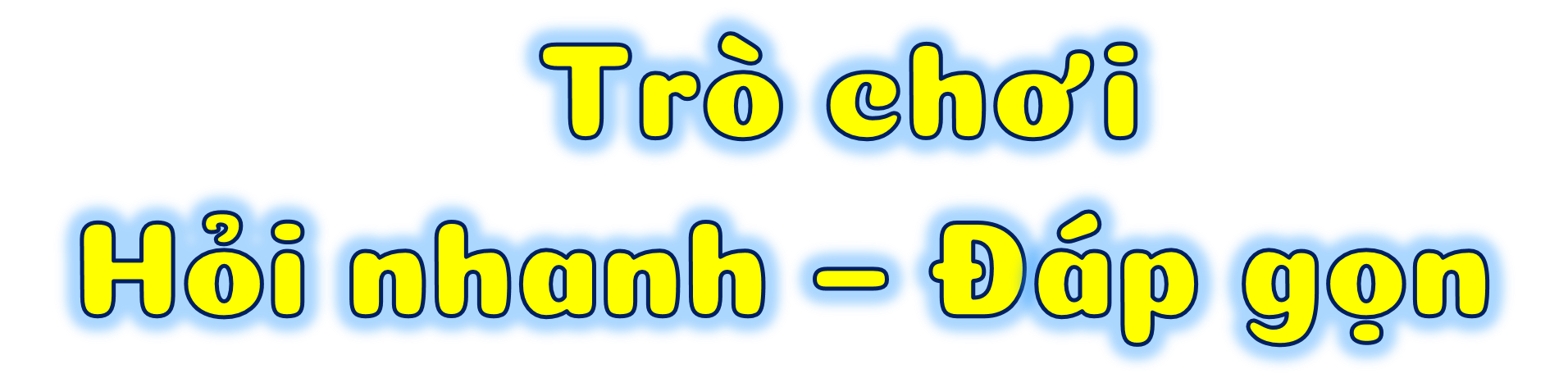 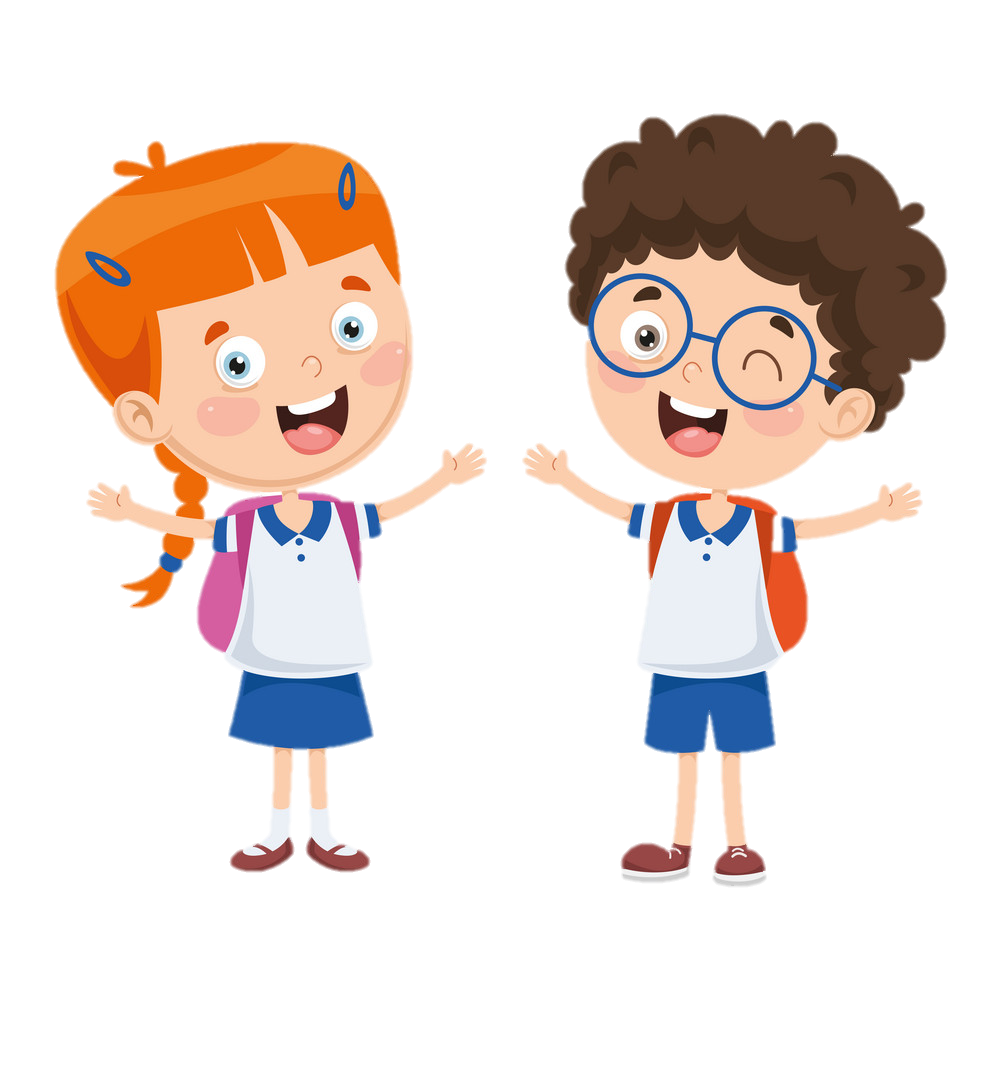 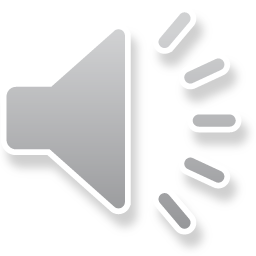 Đáp án: 654
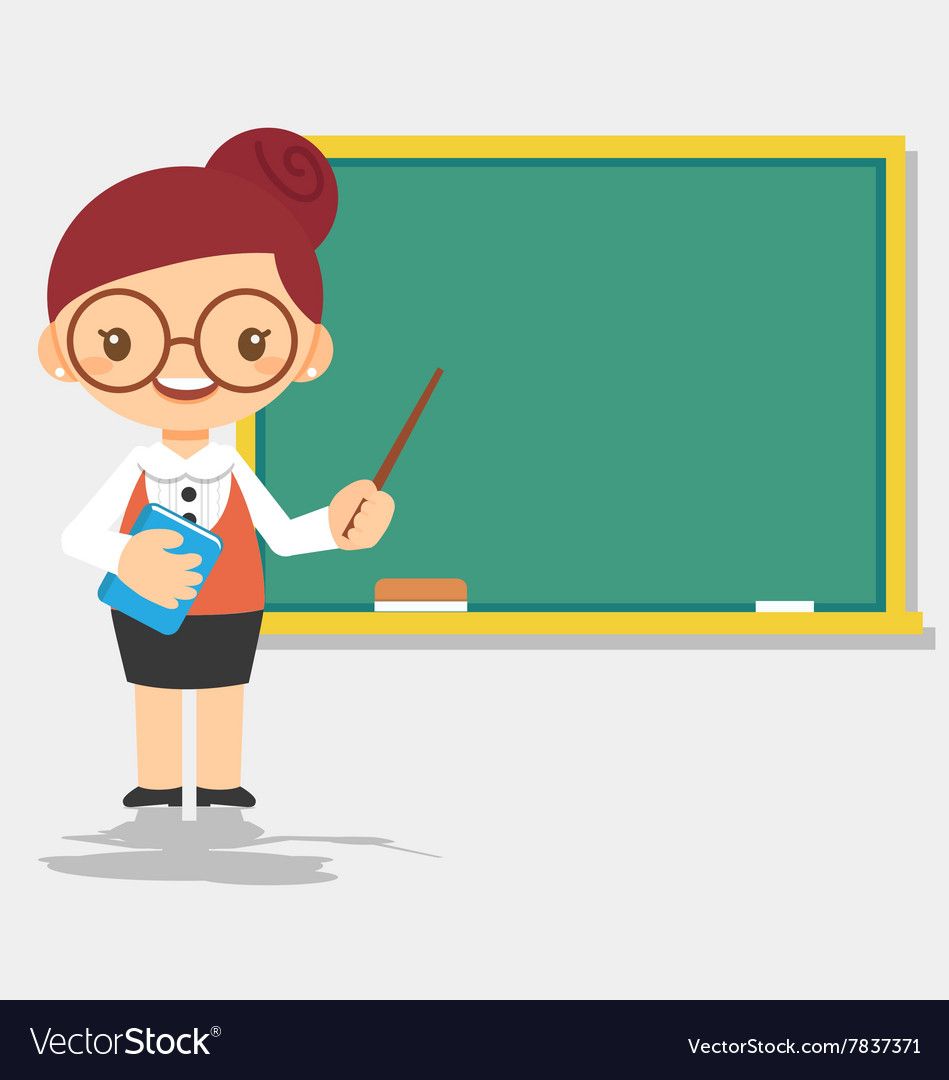 Số liền trước số 655 là số….
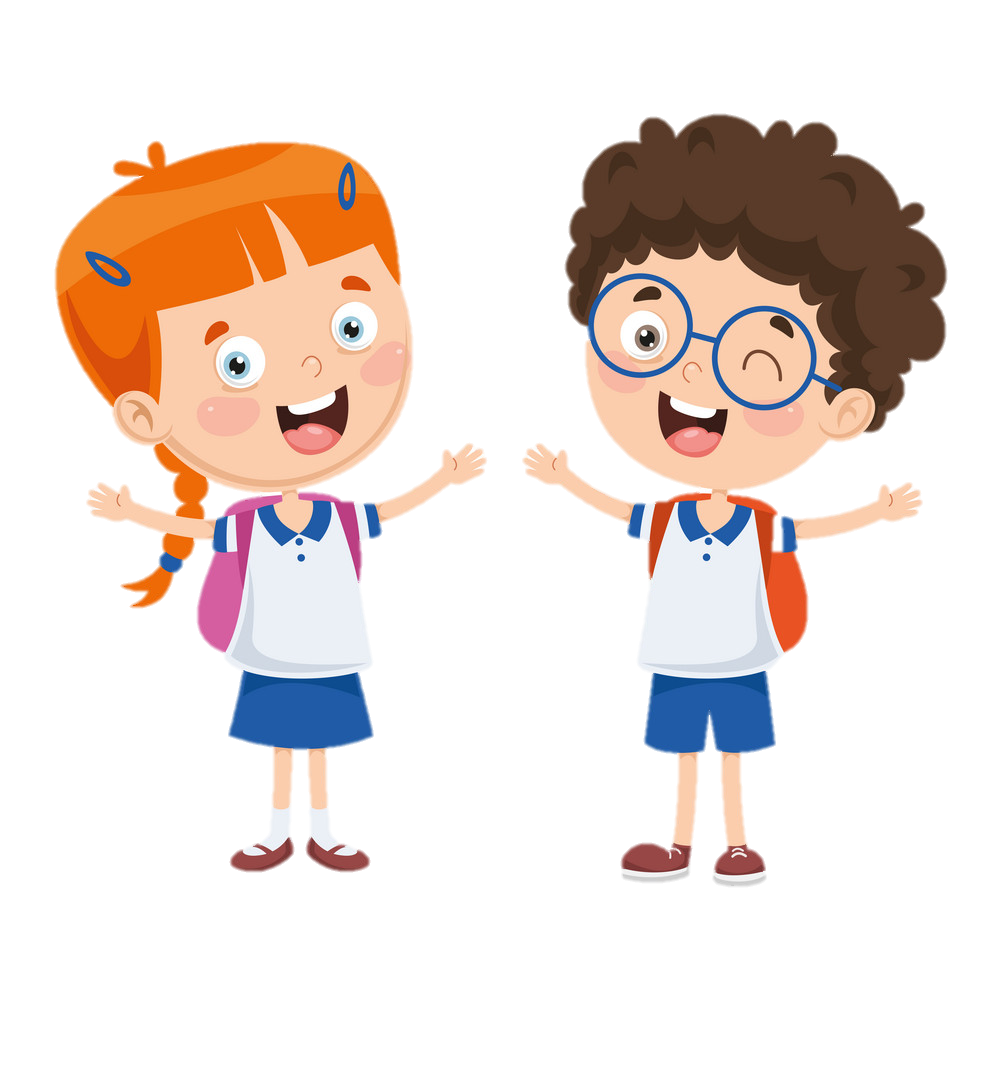 [Speaker Notes: Giáo viên nêu câu hỏi, cả lớp trả lời]
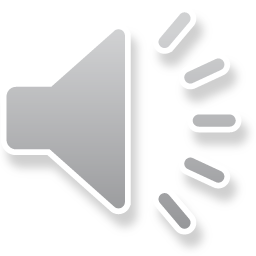 Đáp án: 108
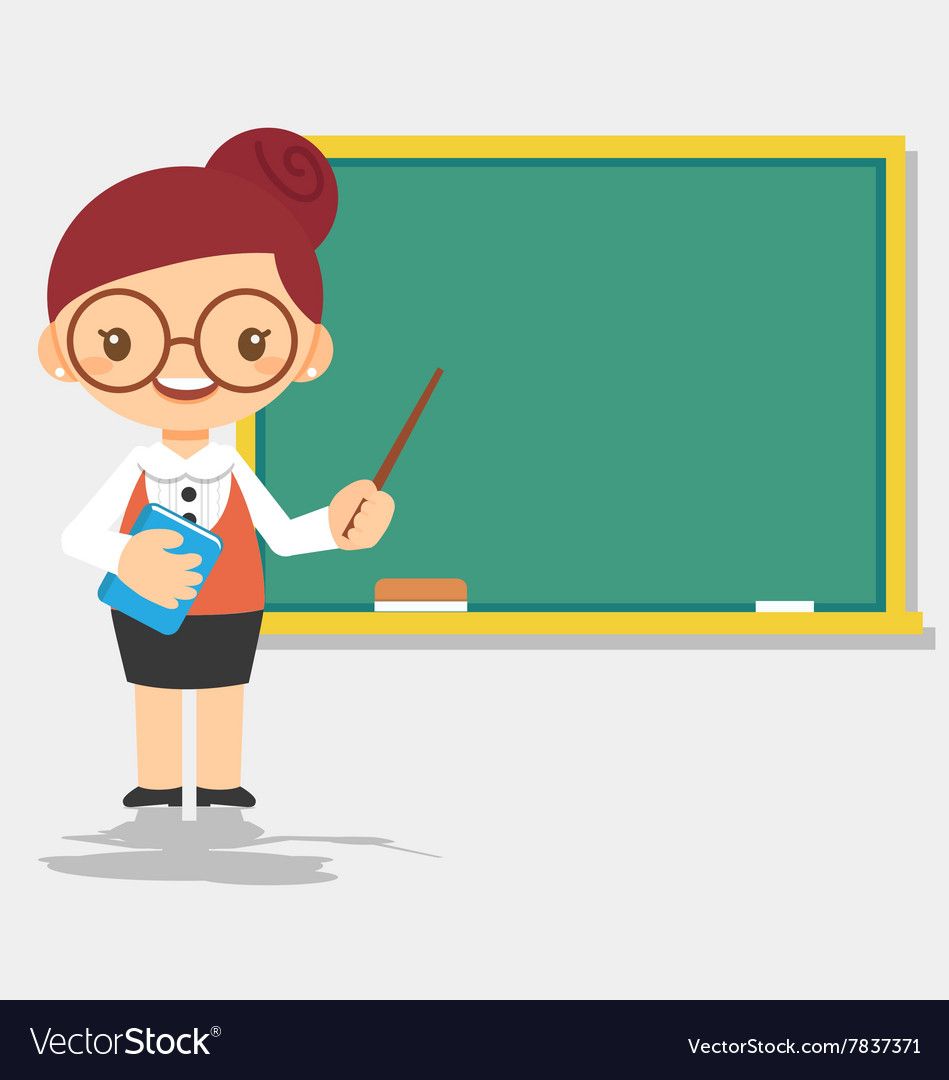 Số liền sau số 107 là số…..
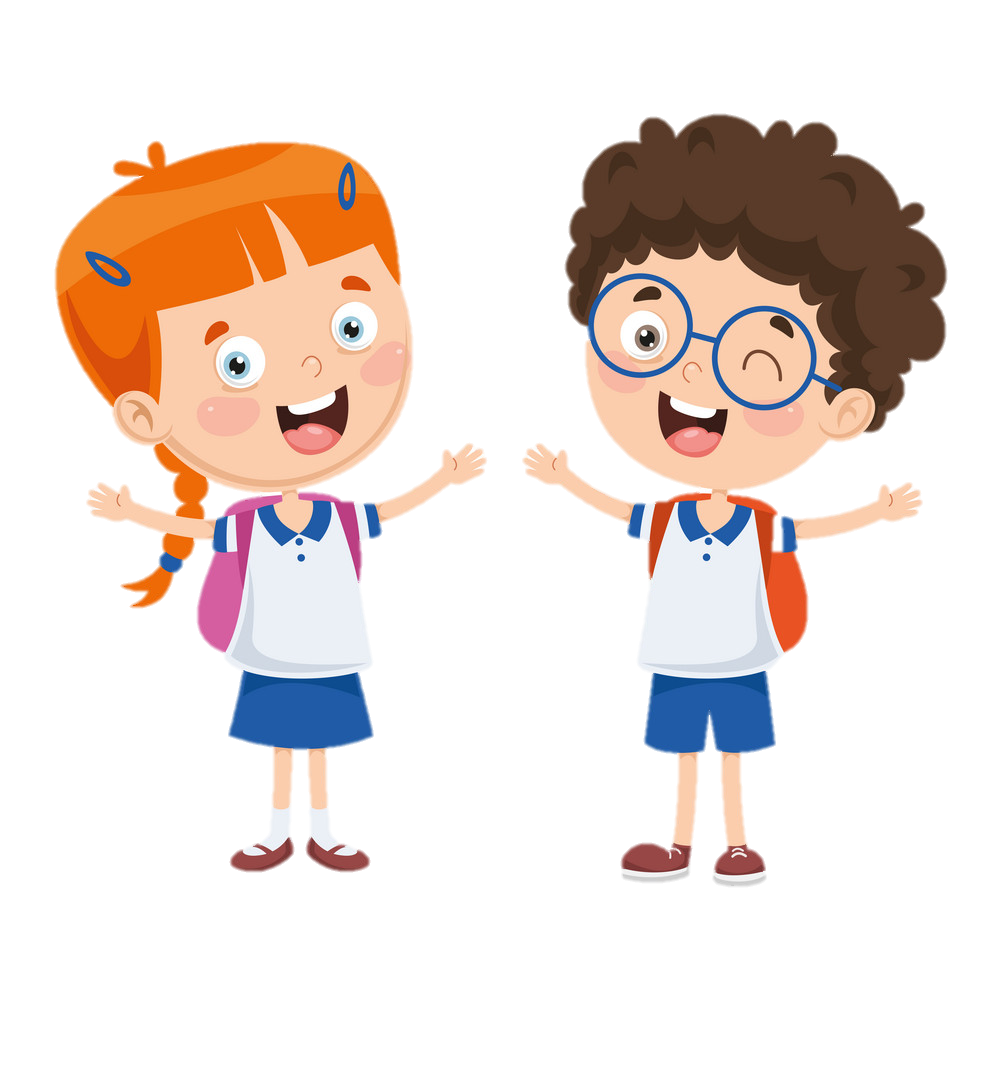 [Speaker Notes: Giáo viên nêu câu hỏi, cả lớp trả lời]
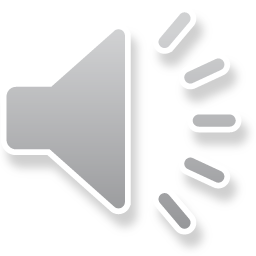 Đáp án: 922
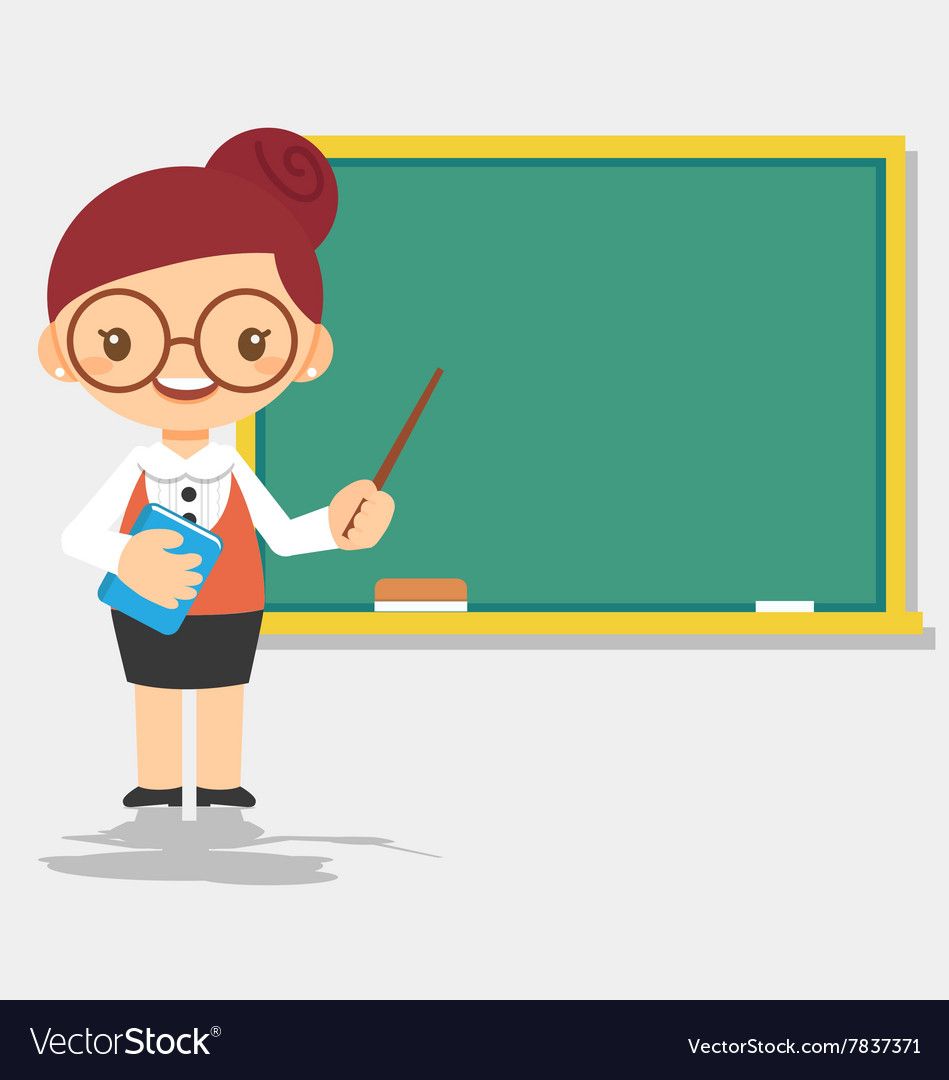 Số liền trước số 923 là số….
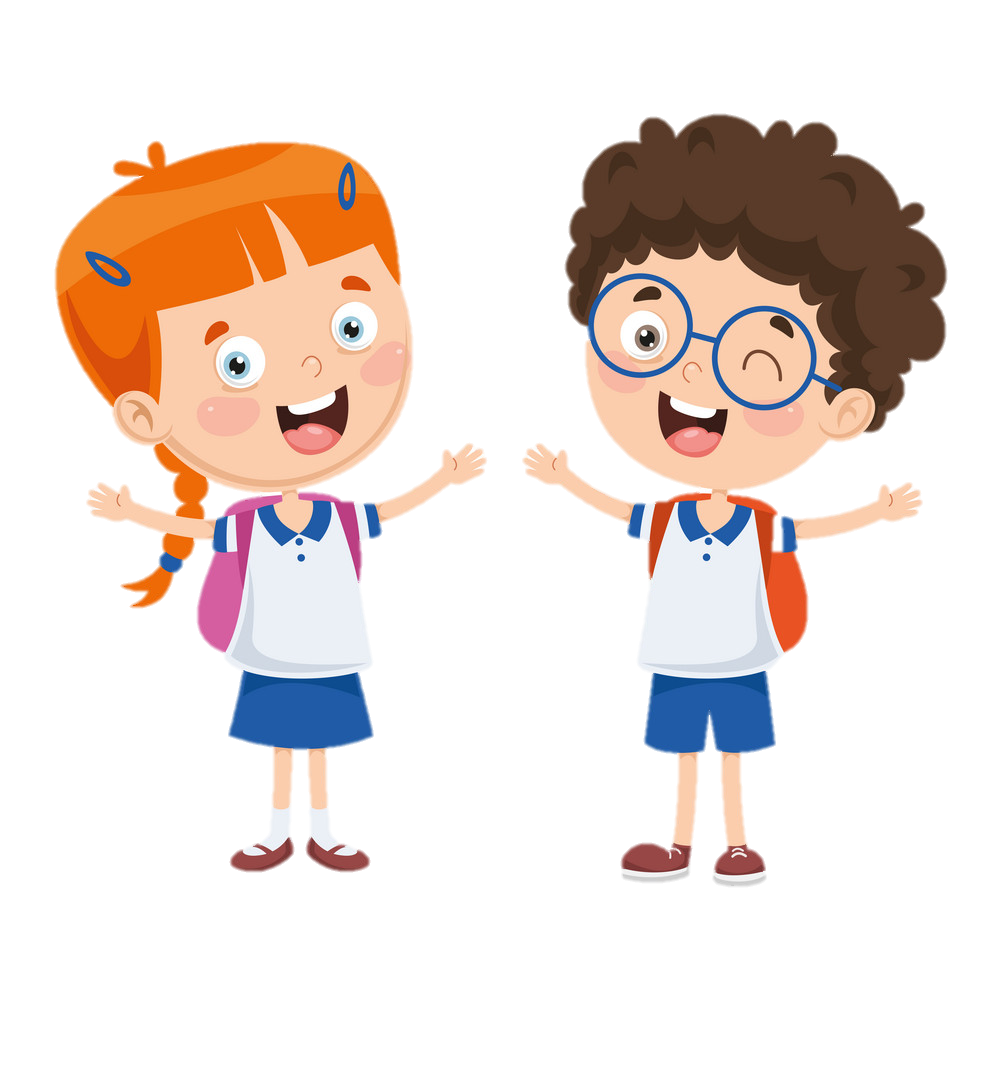 [Speaker Notes: Giáo viên nêu câu hỏi, cả lớp trả lời]
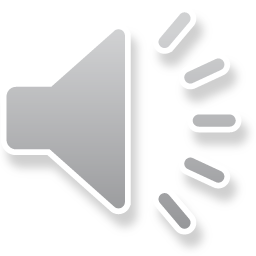 Đáp án: 709
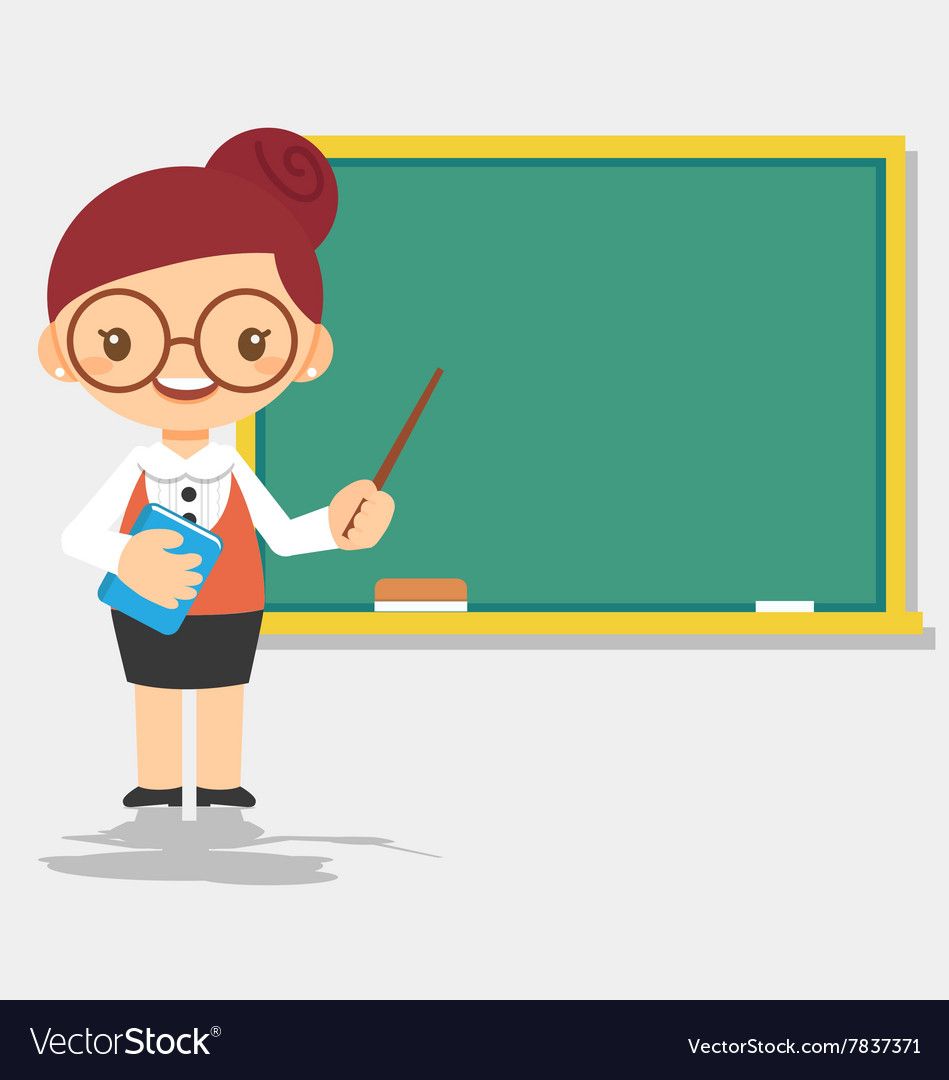 Số liền sau số 708 là số.......
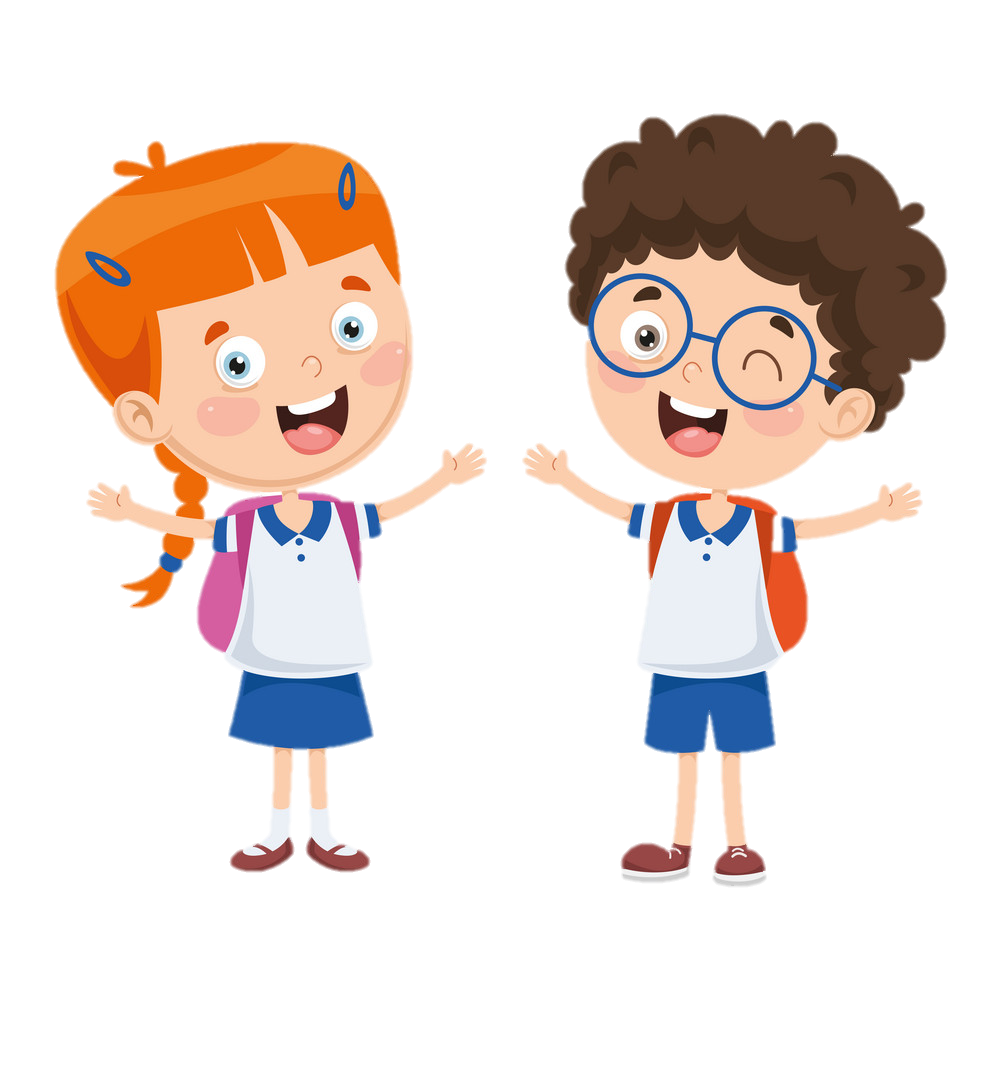 [Speaker Notes: Giáo viên nêu câu hỏi, cả lớp trả lời]
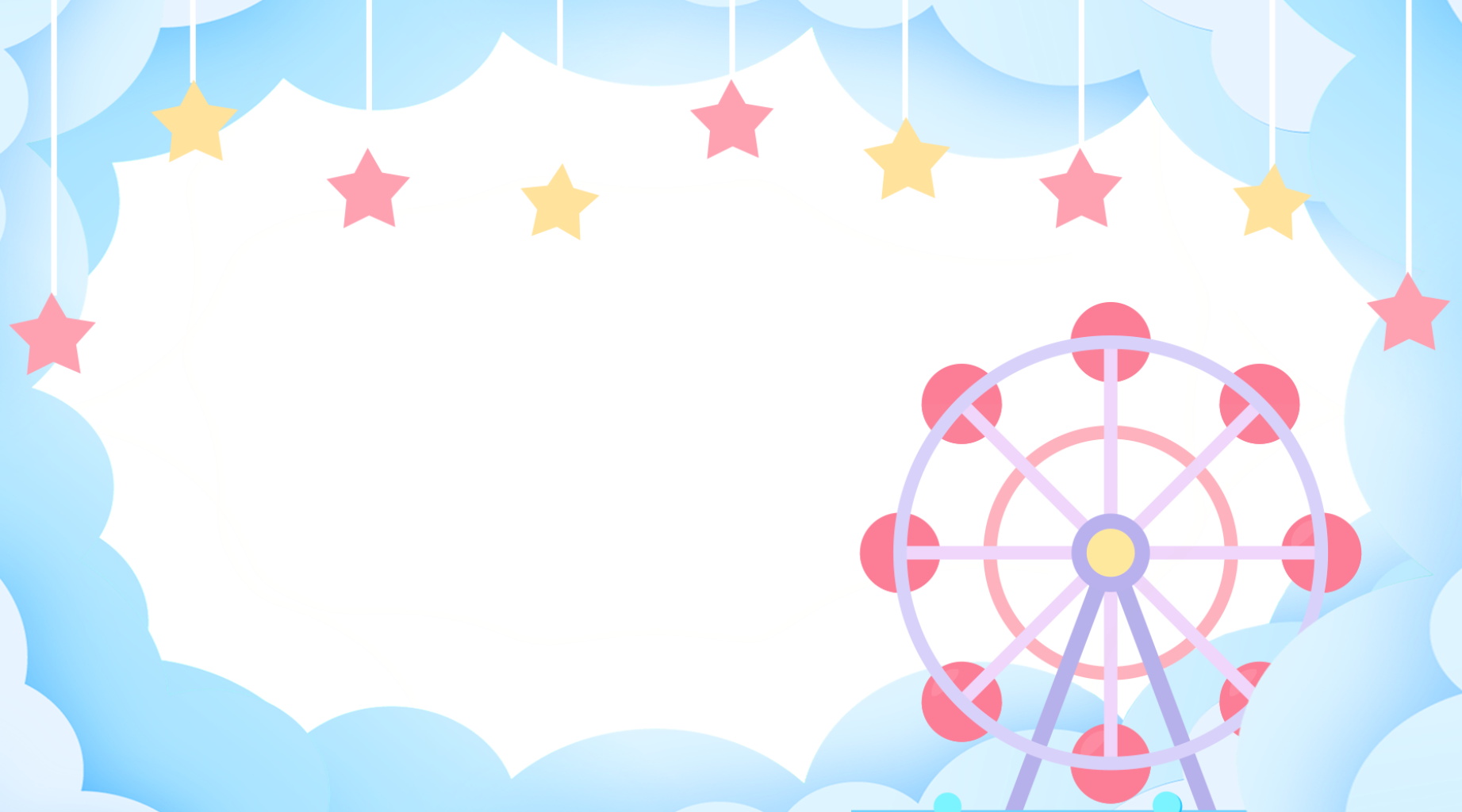 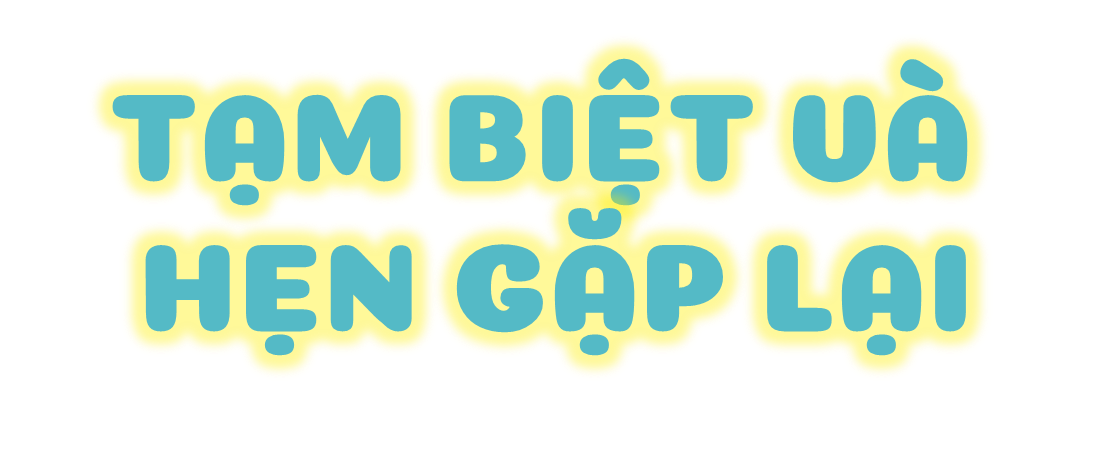 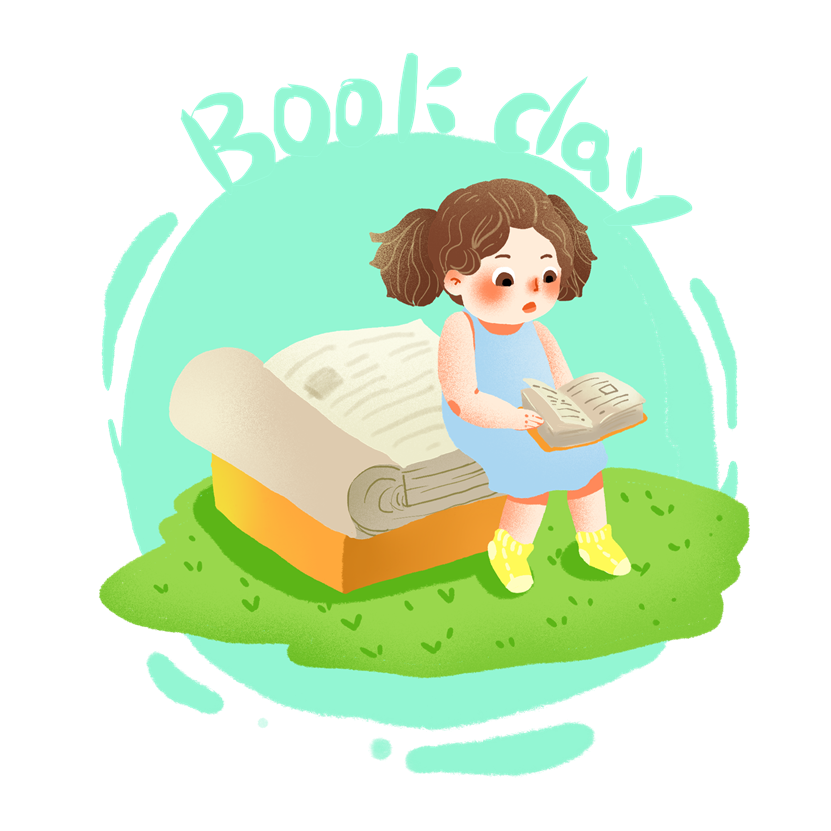 [Speaker Notes: Hương Thảo – Tranthao121004@gmail.com]